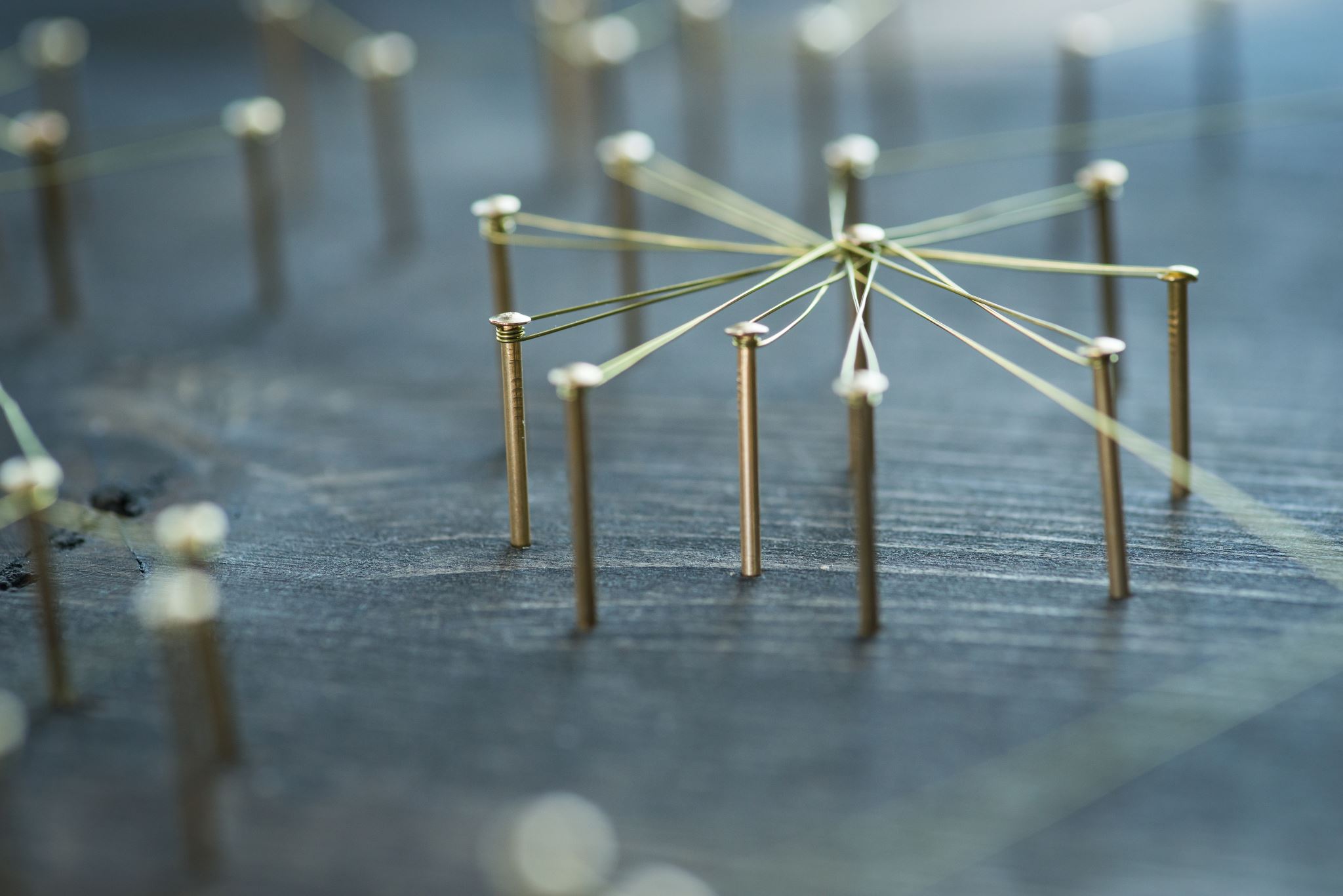 Как COVID-19 повлиял на внутренний контроль
Ричард Маггс
Консультант Всемирного банка
Комментарии PEMPAL о влиянии COVID -19 на внутренний аудит в государственном секторе*
1
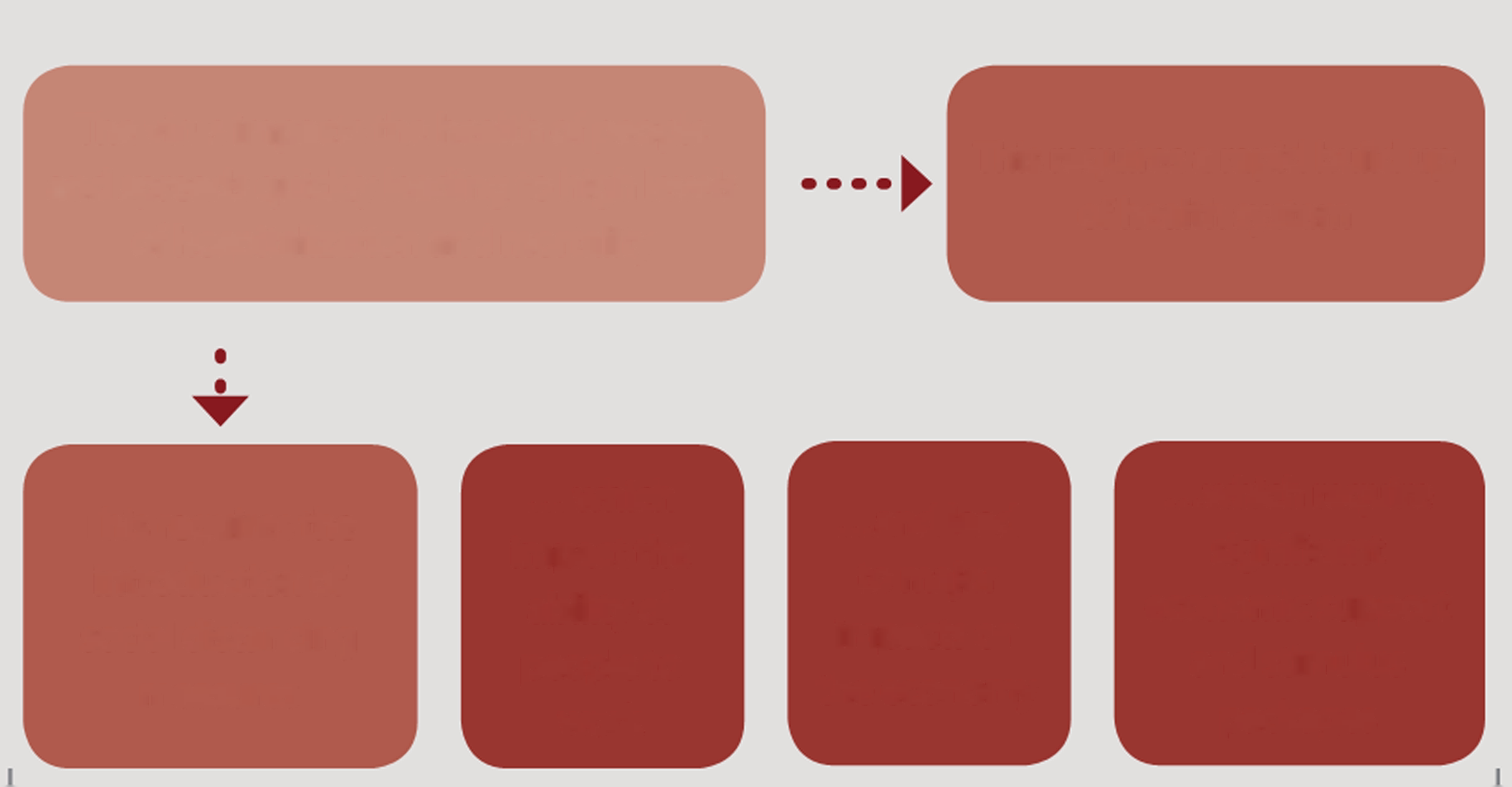 Вирус влияет на здоровье населения и быстро распространяется, приводя к высоким уровням госпитализации и смертности
Ситуация требует быстрого наращивания мощностей в системе здравоохранения
... и потому требует предоставления значительной экономической поддержки и мер стимулирования
... что отрицательно сказывается на способности людей работать
Ситуация требует введения мер социального дистанцирования
...и приводит к серьёзным последствиям для экономики
* Выдержка из «Воздействие COVID-19 на функции и деятельность внутреннего аудита», РEMPAL , апрель 2020 г.
Комментарии PEMPAL о влиянии COVID -19 на внутренний аудит в государственном секторе *
2
Эффективность государственных мер реагирования на  COVID-19 - САМЫЙ ВАЖНЫЙ фактор успеха, от которого будет зависеть жизнь и смерть людей, а также темпы восстановления национальной и мировой экономики .
Значение для государственного сектора
Необходимость быстрых и дорогостоящих действий  - огромный вызов для эффективности средств внутреннего контроля и приводит к росту риска мошенничества и ошибок.
Работа, которую подразделения ВА должны выполнять, помогая государственным структурам достичь своих целей в борьбе с пандемией.
Для внутреннего аудита
Как ВА могут выполнять эту работу в условиях ограниченных социальных контактов?
ВК в условиях текущего кризиса изменится: требуется нащупать хрупкое равновесие между действиями, которые диктует операционная необходимость,  и финансовым контролем.
Для внутреннего контроля это означает
Поскольку средства контроля будут применяться по-другому, изменится и масштаб риска.
* Выдержка из «Воздействие COVID-19 на функции и деятельность внутреннего аудита», РEMPAL , апрель 2020 г.
Некоторые из главных последствий для внутреннего контроля
Изменения в характере применения средств контроля – переход на удалённый режим работы
1
Невозможность осуществлять физический осмотр активов
Необходимость электронного санкционирования операций и более существенного разделения обязанностей
Опасения относительно сетевой безопасности и применение технологий для усиления разделения
2
Быстрое введение масштабных программ финансовой поддержки
Масштабные и необходимые проекты, с которыми связан высокий риск мошенничества
В их отношении могут потребоваться непростые решения в части соотношения риска и эффективности
Воздействие на людей
3
Сложность поддержания эффективной контрольной среды и трудности с мотивацией сотрудников
Насколько средства внутреннего контроля соответствуют новым нормативам в части защиты здоровья и социального дистанцированиия? 
Психологические последствия страха перед вирусом и работы в удалённом режиме
Изменение профилей риска и управления риском
4
Переход от управления рисками к управлению кризисом
Требуется ли пересмотр планов обеспечения непрерывности функционирования?
Выводы по итогам обзора систем внутреннего контроля стран ЕС, SIGMA, 
апрель 2020
Там, где имелись качественные средства внутреннего контроля, они продолжили действовать так же, как и до кризиса (особенно в странах, где по большей части имеются электронные системы), и менять какие-либо конкретные процедуры или процессы не потребовалось
Там, где они были менее отработаны, используются временные решения: так, вместо физической подписи санкционирование производится посредством сообщений по электронной почте.
Самые серьёзные трудности возможны в связи с подтверждением личности получателей помощи и предупреждением мошенничества в масштабных программах финансовой поддержки. Такие программы станут целью для преступников.
На третьей линии ВА продолжает работать, но практически без очных контактов с объектами аудита. Работа осуществляется в режиме видеоконференций и с применением других средств информационных технологий.   Сотрудники служб ВА имеют доступ к большинству дел и материалов аудита. 
COVID-19 также очень серьёзным образом повлиял на планы внешних аудиторов.
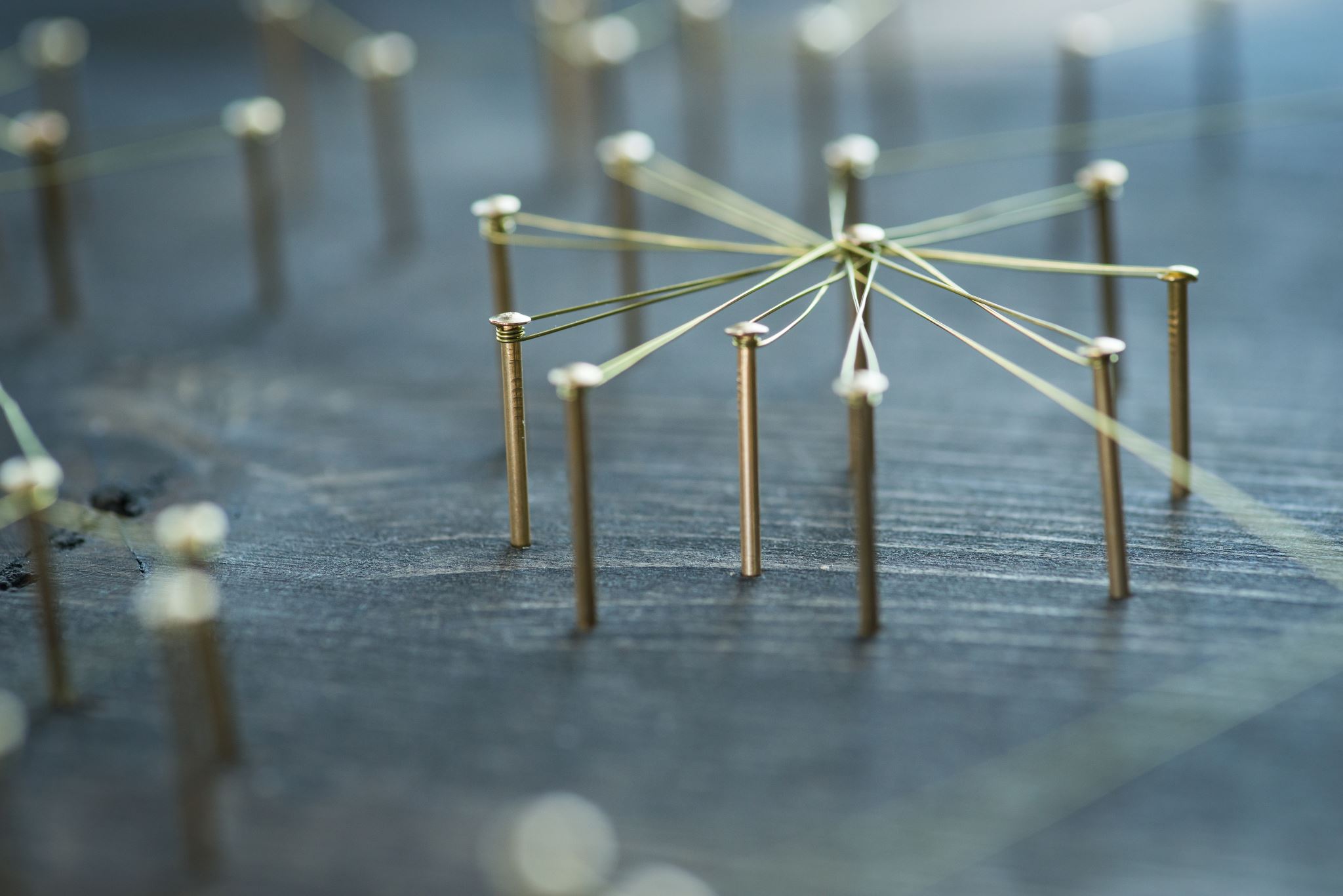 Обсуждение
Спасибо за внимание!